Figure 4. Pyramidal cell bodies resist volume increases induced by osmotic stress but not by prolonged depolarization. ...
Cereb Cortex, Volume 17, Issue 4, April 2007, Pages 787–802, https://doi.org/10.1093/cercor/bhk032
The content of this slide may be subject to copyright: please see the slide notes for details.
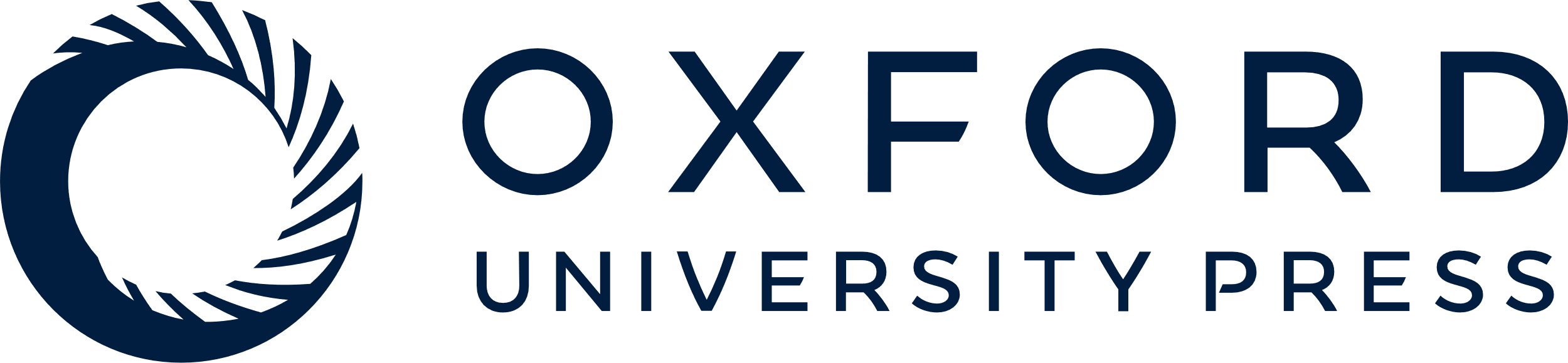 [Speaker Notes: Figure 4. Pyramidal cell bodies resist volume increases induced by osmotic stress but not by prolonged depolarization. (A) Masks representing the control volumes of the 2 somata in (A1) are placed over the same somata following subsequent treatments. Exposure to hypo-osmotic aCSF (−40 mOsm) reveals no increase in somata volume at 5–6 min (A2) or 15 min (not shown). Following return to control aCSF (A3), exposure to aCSF with 26 mM K+ for 2–3 min evokes cell body swelling (A4, arrows), which is reversible (A5). Following OGD (A6), somata swelling is even more pronounced (arrows) and proximal dendrites fade. (B) Overlays of a soma in control (red) and experimental (green) aCSF reveal no cell body swelling in hypo-osmotic aCSF at 4 (B2) or 8 min (B3) but obvious swelling in 26 mM K+ at 5 min (B4, arrows), which reverses (B5). Note that the effects of high-K+ aCSF are detailed in Figure 8. Following OGD (B6, arrows), swelling is even more pronounced. (C) The only example of a neuron induced to swell in hypo-osmotic aCSF (C3) did not recover upon return to normosmotic aCSF (not shown), so the cell was likely damaged. At the same time, its partners imaged in the same field (one shown in C2) displayed no volume change. (D, E) Two pyramidal cells (D1, E1) exposed to OGD for 10-min swell and undergo dendritic beading (D2, E2), resulting from anoxic depolarization. The fields of both cells are cropped to show the same region before and after OGD. The area of each field increased by ∼10%. (F) Analysis of imaged pixel values to detect volume change. Pixel values are binned along the x axis with higher values representing lighter pixels. A decrease in lower value pixels and an increase in higher value pixels indicate an increased neuronal volume in a fixed image field. (F1) Histogram of the mean change in pixel gray value relative to control for 6 somatic fields exposed to −40 mOsm aCSF for 20 min. There is no general increase in volume as signified by the lack of recruitment of light pixels from dark, indicating no volume change. (F2) In 4 somatic fields, a dark to light shift is apparent post-OGD, indicating an expansion of cell body volume. Experiments showing GFP fading interferes with the analysis and were not included.


Unless provided in the caption above, the following copyright applies to the content of this slide: © 2006 The AuthorsThis is an Open Access article distributed under the terms of the Creative Commons Attribution Non-Commercial License (http://creativecommons.org/licenses/by-nc/2.0/uk/) which permits unrestricted non-commercial use, distribution, and reproduction in any medium, provided the original work is properly cited.]